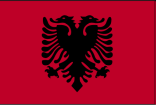 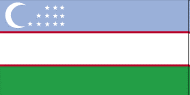 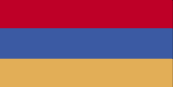 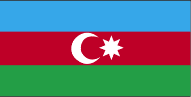 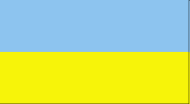 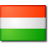 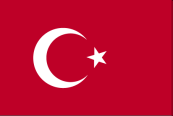 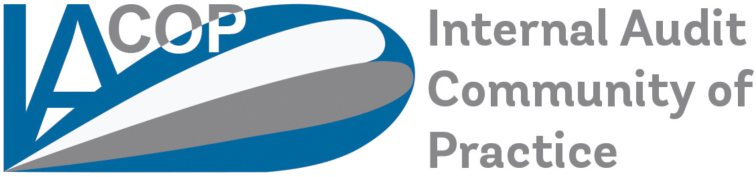 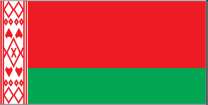 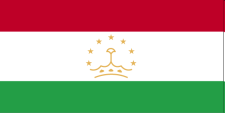 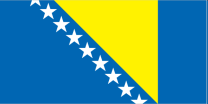 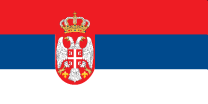 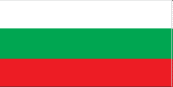 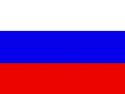 Zajednica prakse
za unutarnju reviziju (IACOP)
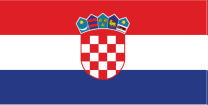 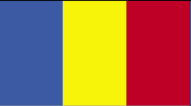 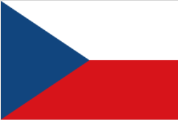 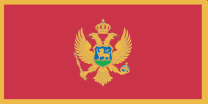 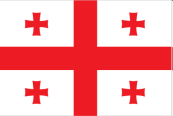 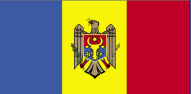 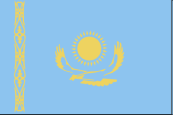 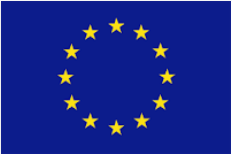 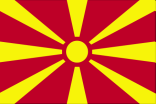 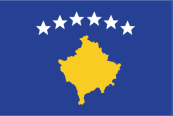 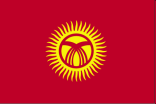 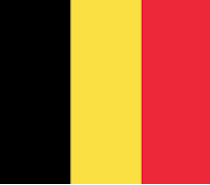 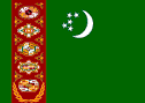 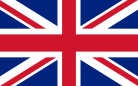 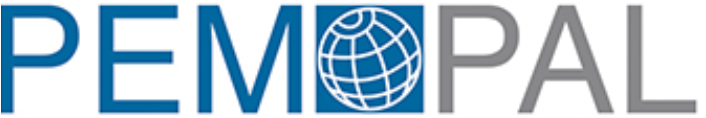 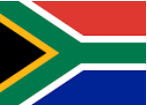 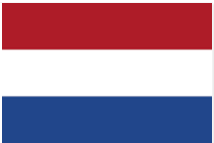 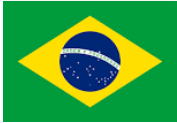 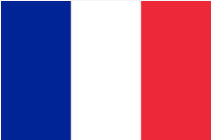 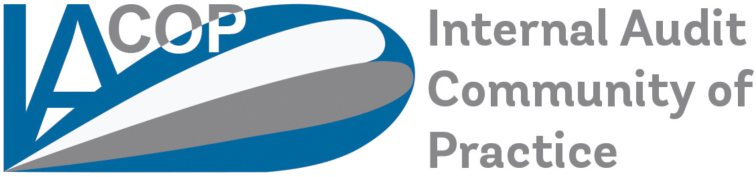 Naša misija
IACOP pruža podršku svojim zemljama članicama
 pri uspostavi modernog i učinkovitoga sustava unutarnje revizije koji 
je u skladu s međunarodnim standardima i najboljim praksama te koji je 
ključan za dobro upravljanje i odgovornost u javnom sektoru
Naše ključne vrijednosti
Stručnost, predanost reformama, zalaganje za razmjenu znanja 
i iskustva sa zajednicom (profesionalnom obitelji kolega), 
povjerenje, zajedništvo i poštovanje različitosti 23 zemlje članice
Naš moto
UJEDINJENOST U RAZLIČITOSTI
Naša himna
PEMPAL – moj tim, moj san, moja ljubav!
Daješ mi sve što me pokreće!
PEMPAL, moja obitelji zauvijek,
Ti si zvijezda vodilja mog života.
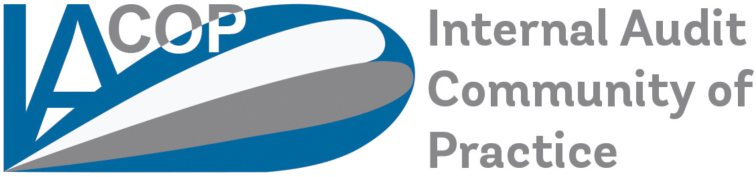 Sustav uravnoteženih pokazatelja
Unutarnji procesi 
 
Održati i razviti 
volontersku mrežu stručnih unutarnjih revizora putem učenja od kolega, 
upravljanje znanjem 
putem niza aktivnosti
Financije
 
Zadovoljiti potrebe donatora i uz pomoć Tajništva ostvariti najbolju vrijednost za uloženi novac PEMPAL-a.
Klijenti
 
Služiti našim 
vladama
Učenje i rast 
 
Razviti dobrovoljan rad, vodstvo Izvršnog odbora, samoodrživost 
radnih skupina IACOP-a te koordinaciju s Upravnim odborom i drugim zajednicama prakse
3
PEMPAL 
Upravni odbor
Voditelj tima Banke (Elena)
Član UO-a (Marius)
Usmjeravanje /
 fiducijarna pitanja
Voditelj 
zajednice (Arman)
logistička podrška
Izvršni odbor
predvodi ga predsjednik
Tajništvo
Vodstvo +  financiranje
Zajednica prakse za unutarnju reviziju 
(23 zemlje članice)
Radna skupina 
za unutarnju
kontrolu
Revizija u 
praksi
(AIP)
Svjetska banka (WB)
Financiranje, stručna podrška
Informacije
Stručna podrška
Informacije
Organizacije i stručne udruge (IIA, CIPFA, itd.) te ljudski potencijali
SECO, Rusija, Nizozemska akademija i drugi
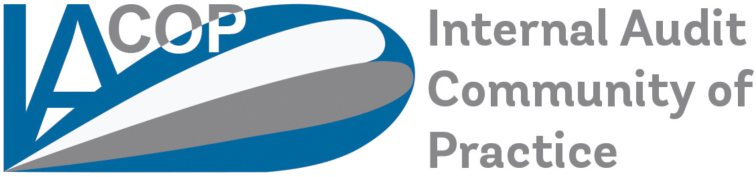 Strateški prioriteti
Prioritetne teme za FG 2016. - 2017. te za sljedećih pet godina:
Unutarnja kontrola u javnom sektoru - provedbe financijskog upravljanja i kontrole s naglaskom na odgovornost i transparentnost (nova radna skupina za unutarnju kontrolu)
Radna skupina za RIFIX - odnos unutarnje revizije s financijskom inspekcijom i vanjskom revizijom (sadašnja radna skupina završava s radom FG 2017.)
Revizija u praksi - praktična primjena revizijskog ciklusa, različite vrste i modeli revizije, uključujući IT rješenja (revizija u praksi (AIP) - nova radna skupina)
Središnje harmonizacijske jedinice: izazovi u različitim fazama reforme
Promicanje IACOP-a, uključujući postojeće proizvode znanja i stečeno iskustvo sadašnjih i prethodnih radnih skupina: izobrazba i certificiranje, kontinuirano stručno usavršavanje, procjena rizika, osiguravanje kvalitete, korpus znanja
Predloženi oblik skupova:
 plenarne sjednice, radne skupine, tematski sastanci, sastanci članova Izvršnog odbora i voditelja, studijski posjeti
 promotivne aktivnosti, uključujući distribuciju postojećih proizvoda znanja
 savjetodavne misije kolega IACOP-a i povratni studijski posjeti (vrsta tematskog sastanka)
 videokonferencije, webinari (za tematske sastanke)
5
Proizvodi dobre prakse
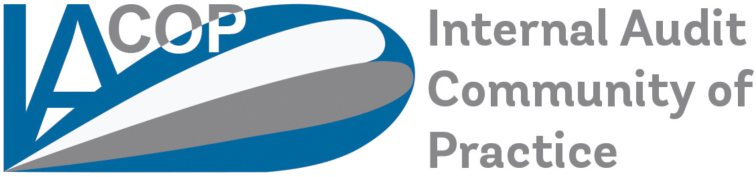 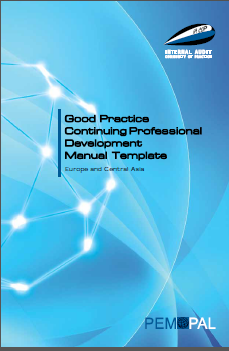 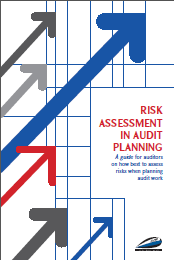 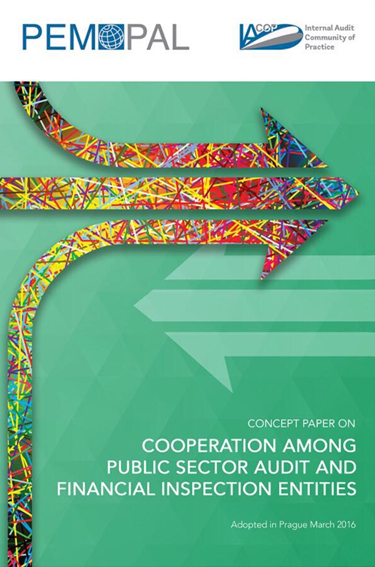 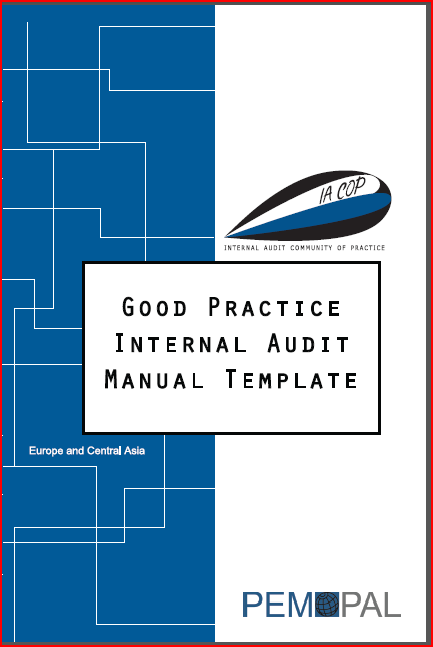 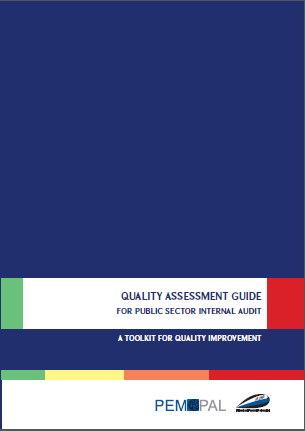 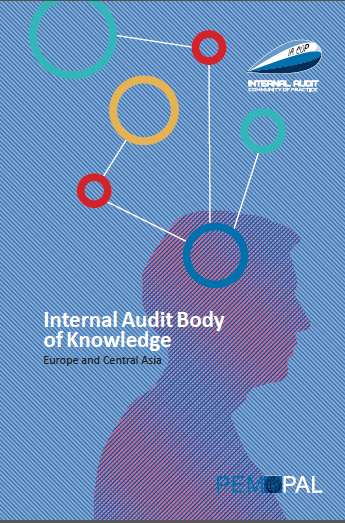 Aplikacija za osiguravanjekvalitete
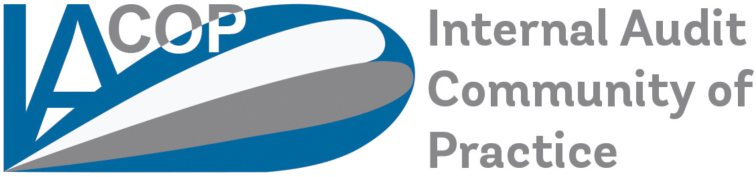 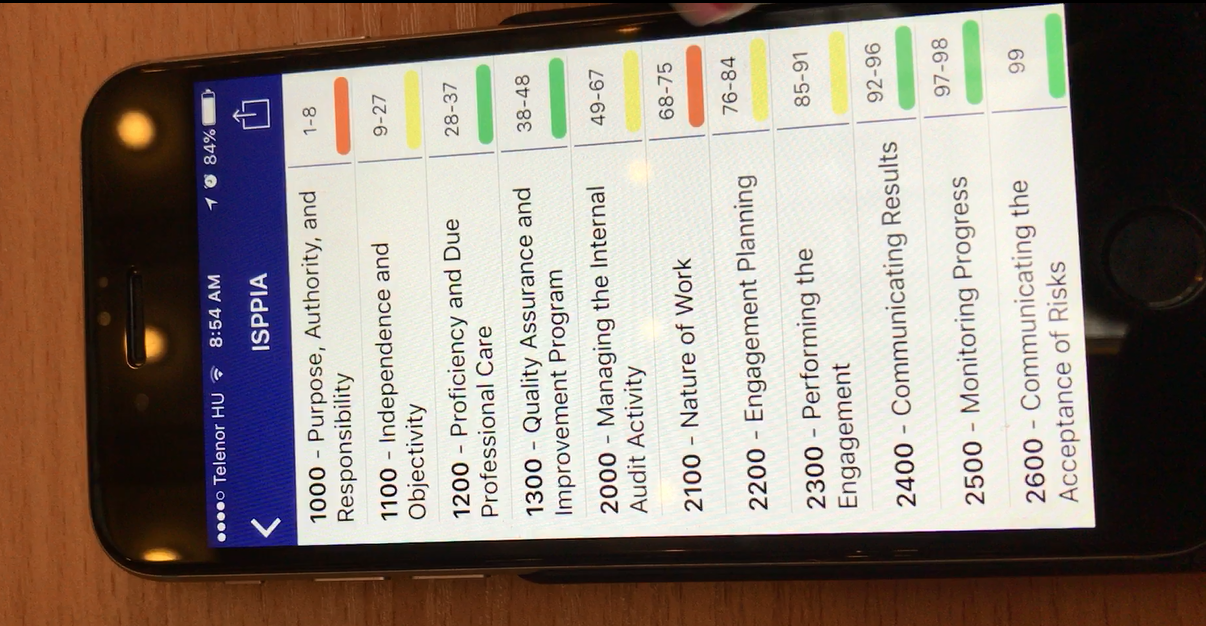 7
Skupine za potporu zajednice
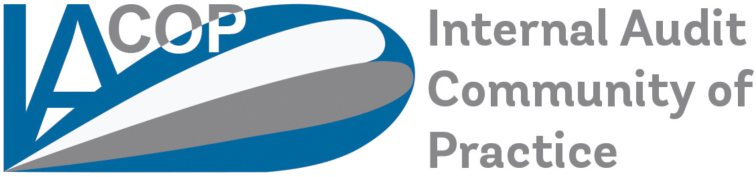 Aktivisti programa rada: utvrđuju nove teme 
Prijatelji kvalitete: utvrđuju prednosti i mane radi budućih poboljšanja
Društveni izvjestitelji: prikupljaju dojmove s društvenih skupova, i ne samo to
Vanjski izvjestitelji: izrađuju službena priopćenja ili zaključke kako bi nas istaknuli 
Istražitelji vrijednosti:  istražuju stvorene vrijednosti, prikazane izlazne rezultate i utjecaj 
Čuvari zajednice: pronalaze rješenja za održivost: iskazuju dobrodošlicu novim članovima, postavljaju kontakte sa slikama na wiki, pišu pisma zahvale
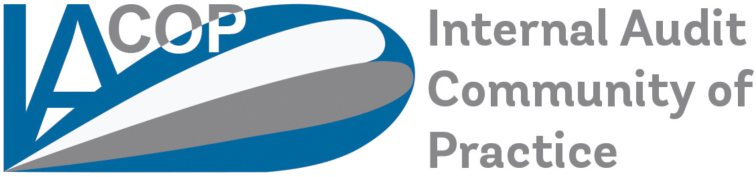 Prijatelji kvalitete
Bez kritike nema napretka!
Ono što treba poboljšati:
Pozitivne povratne informacije:
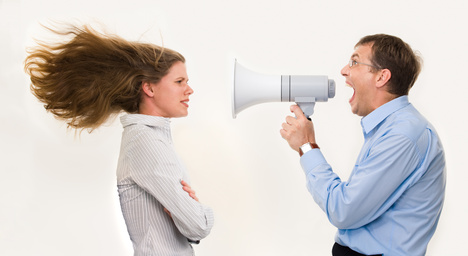 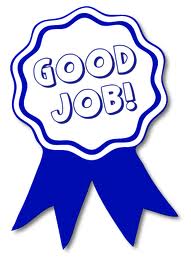 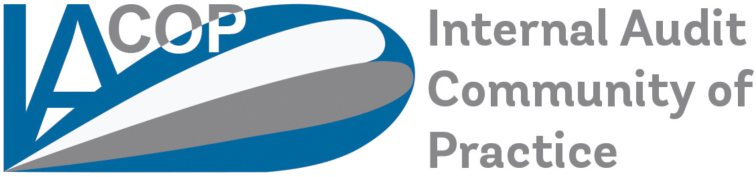 Istražitelji vrijednosti
Istražiti stvorene vrijednosti
Prikupiti dokaze o utjecaju 
Evidentirati dokaze na atraktivan način
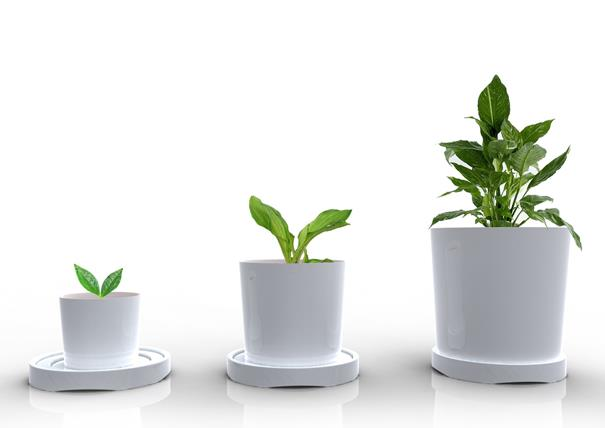 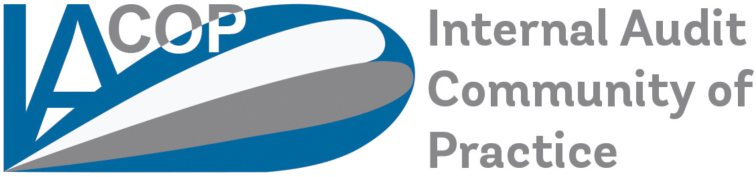 Ključna pitanja
Kakvu vrijednost stječu članovi od sudjelovanja u aktivnostima?
Kakvu vrijednost stvaraju proizvodi znanja?
Kako se ljudi služe proizvodima znanja, kako se poboljšao njihov rad kao voditelja reformi u području unutarnje revizije?
Kako je primjena proizvoda znanja i drugih proizvoda doprinijela reformama upravljanja javnim financijama u zemljama članicama?
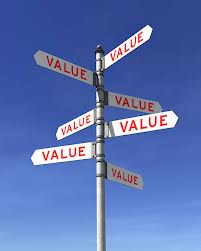 11
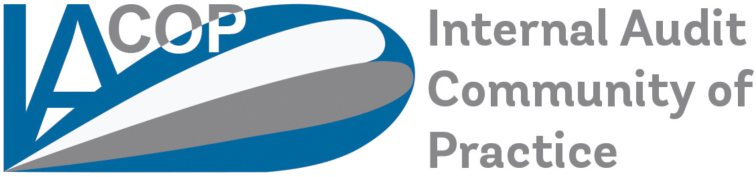 Strukturirana baza podataka
http://pempaltc.wikispaces.com/37th+IACOP+meeting+-+Plenary –REZULTATI – istražitelji vrijednosti
12
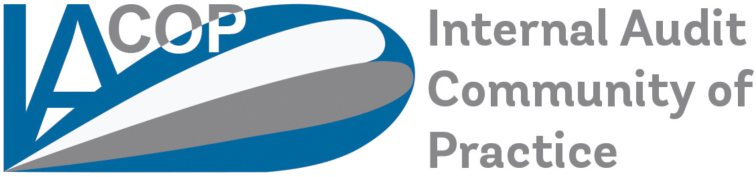 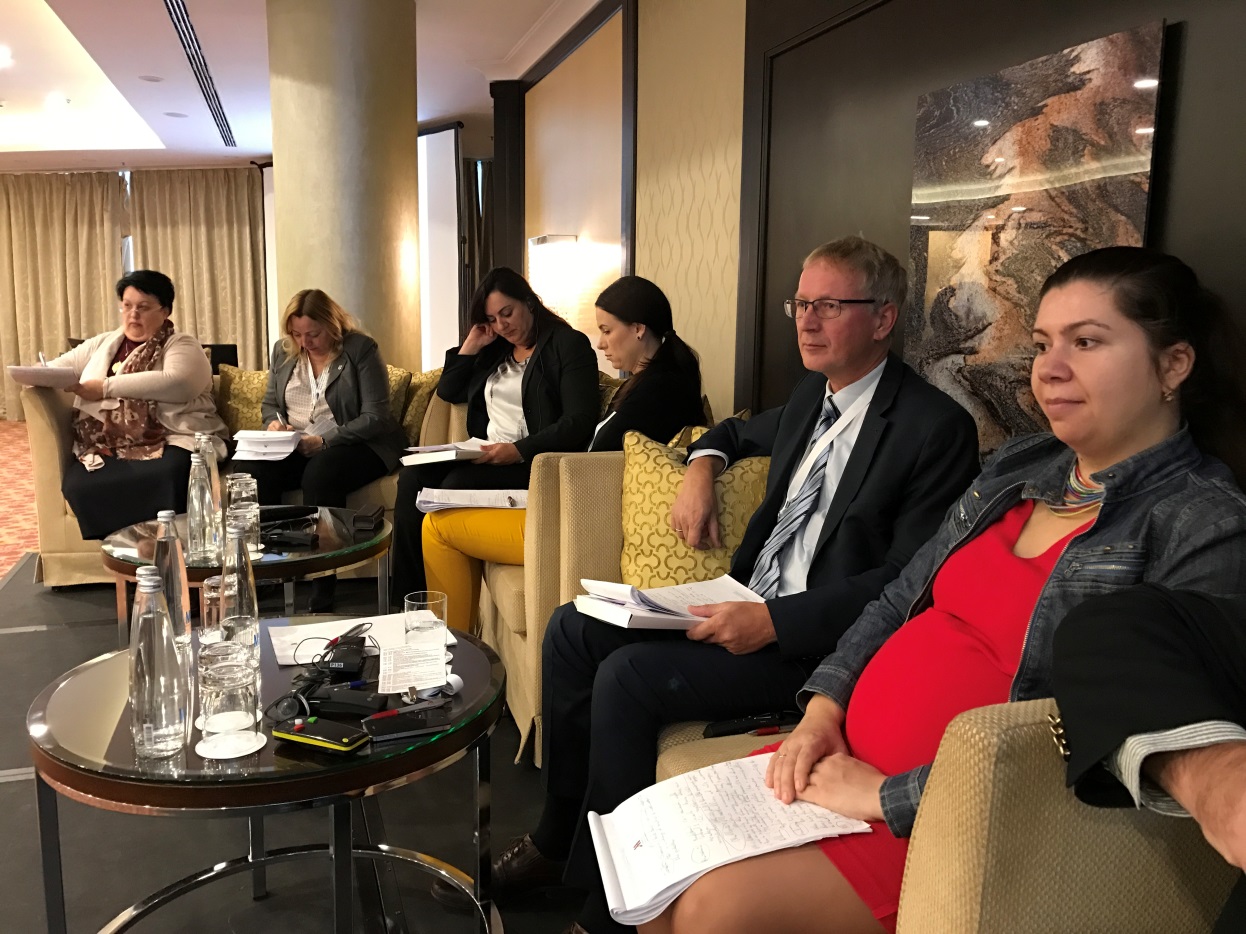 Novine i talk show
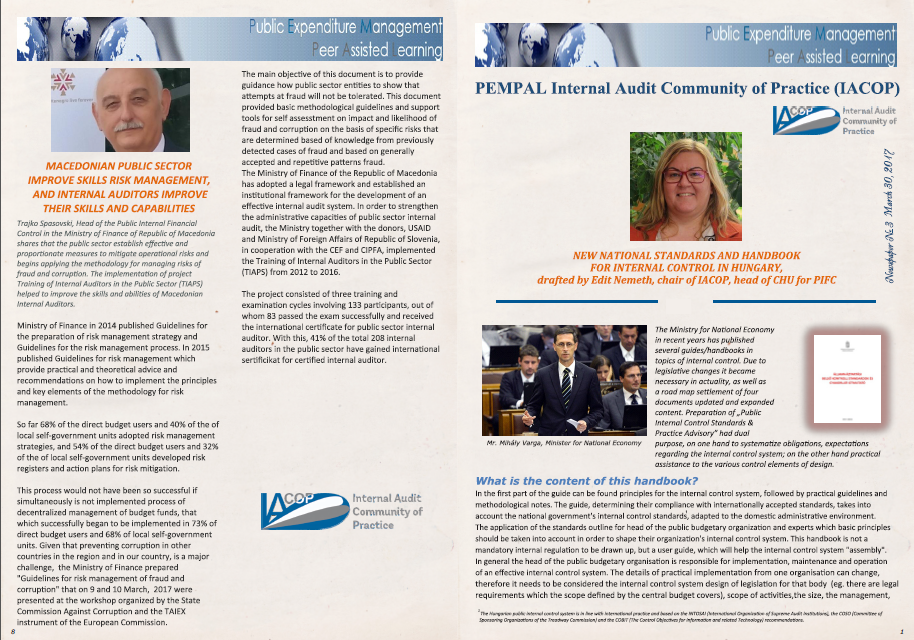 13
Alati, kompetencije i logistika
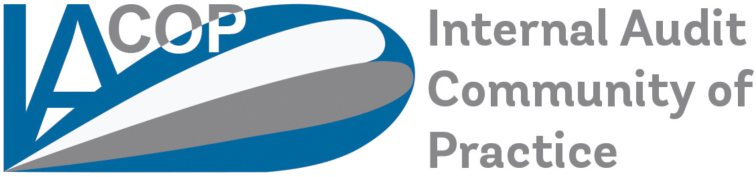 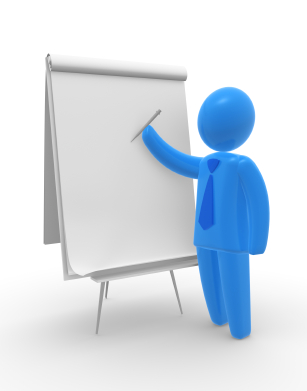 Jednostavan uredski pribor


Nekoliko naprednijih uređaja


Strastveni, kreativni i predani ljudi
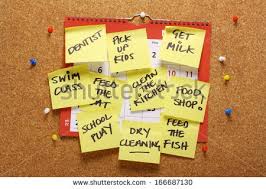 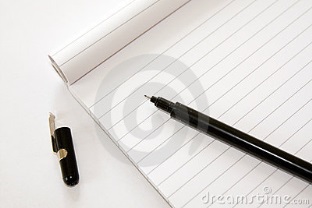 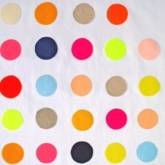 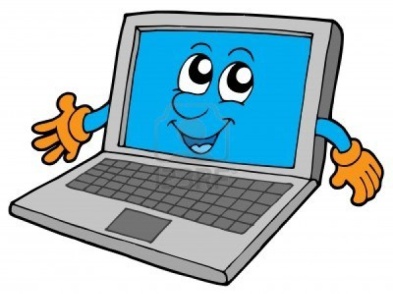 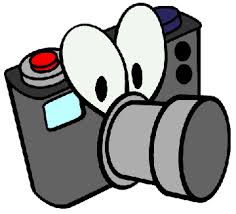 Najnovije povratne informacije
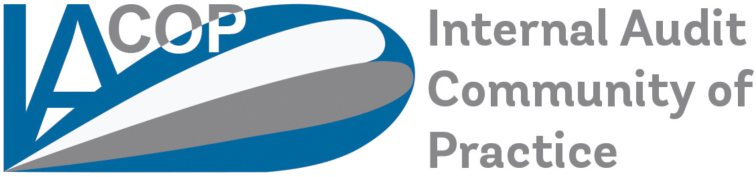 „Najprije bih želio zahvaliti svima vama, ponajprije na pozivu za sudjelovanje na sastanku PEMPAL-a koji se održao prošli tjedan te naravno na srdačnoj dobrodošlici koju ste mi iskazali po dolasku.
Europska unija pridaje velik značaj poboljšanjima u području unutarnje kontrole u zemljama s kojima surađujemo, a mi imamo značajno iskustvo u obuci i praćenju nastojanja za reformama.
Bilo mi je zadovoljstvo doprinijeti sastanku iz te perspektive te sam dakako ostao zatečen kvalitetom rasprave na skupu. Ugodno me iznenadio i standard proizvoda znanja koje je PEMPAL već proizveo.
Najvažniji od svega jest entuzijazam koji ste (osobito) vas troje otvoreno pred svima pokazali te zaslužujete sve pohvale za trud koji ste uložili u predvođenje ove „obitelji” PEMPAL-a.”
Raymond Hill, Europska komisija

„Željela bih vam još jednom zahvaliti na toploj dobrodošlici i cijeloj organizaciji u Budimpešti. Konferencija je prošla uspješno uz dobru kombinaciju izlaganja i interaktivnih debata i radionica.  
Raspitat ću se za mogućnost organiziranja konferencije u Bruxellesu u veljači sljedeće godine.”
Katleen Seeuws, Belgija
15
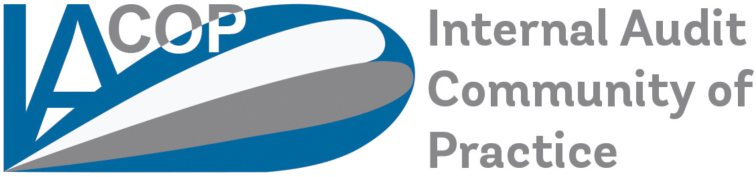 HVALA NA POZORNOSTI!
16